January 2018
Motivation for Vendor Specific Request Element
Date: 2018-01-17
Authors:
Slide 1
C. Hansen, Peraso
January 2018
Abstract
Use case example for the Vendor Specific Request Element
Slide 2
C. Hansen, Peraso
January 2018
Information Request Example (1)
PBSS containing  PCP 2 and STA 3 and STA 4

STA 1 would like to determine if STA 3 in the PBSS has Vendor Specific Capabilities A and B.
PCP 2
STA 3
STA 1
STA 4
Slide 3
C. Hansen, Peraso
January 2018
Information Request Example (2)
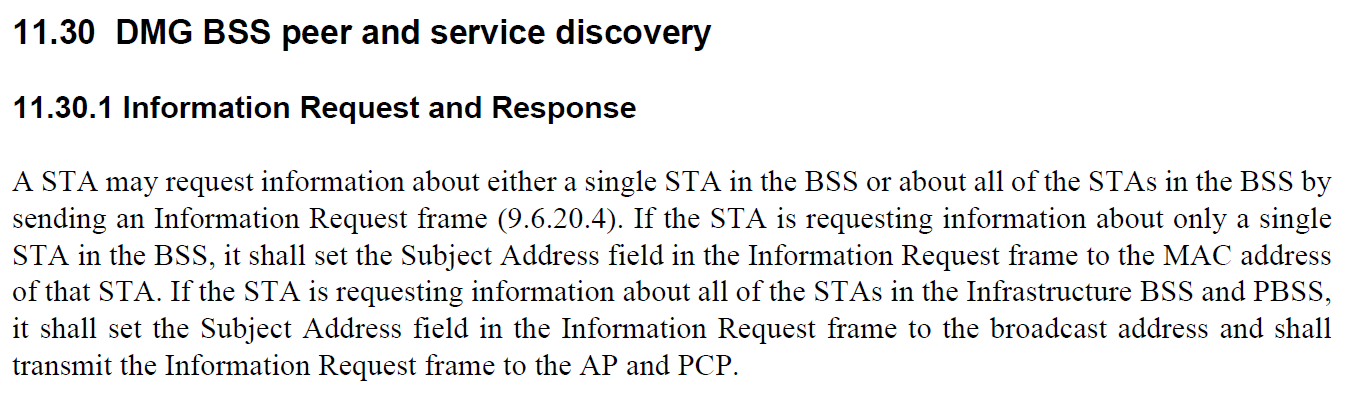 Slide 4
C. Hansen, Peraso
January 2018
Information Request Example (3)
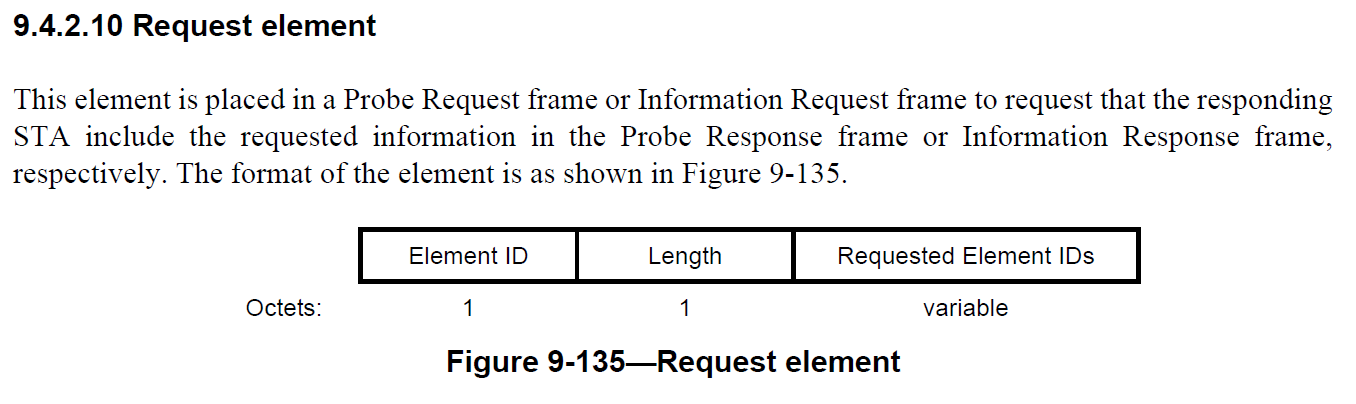 Also Extended Request because the Element IDs are limited
Slide 5
C. Hansen, Peraso
January 2018
802.11-2016 Vendor Specific Element
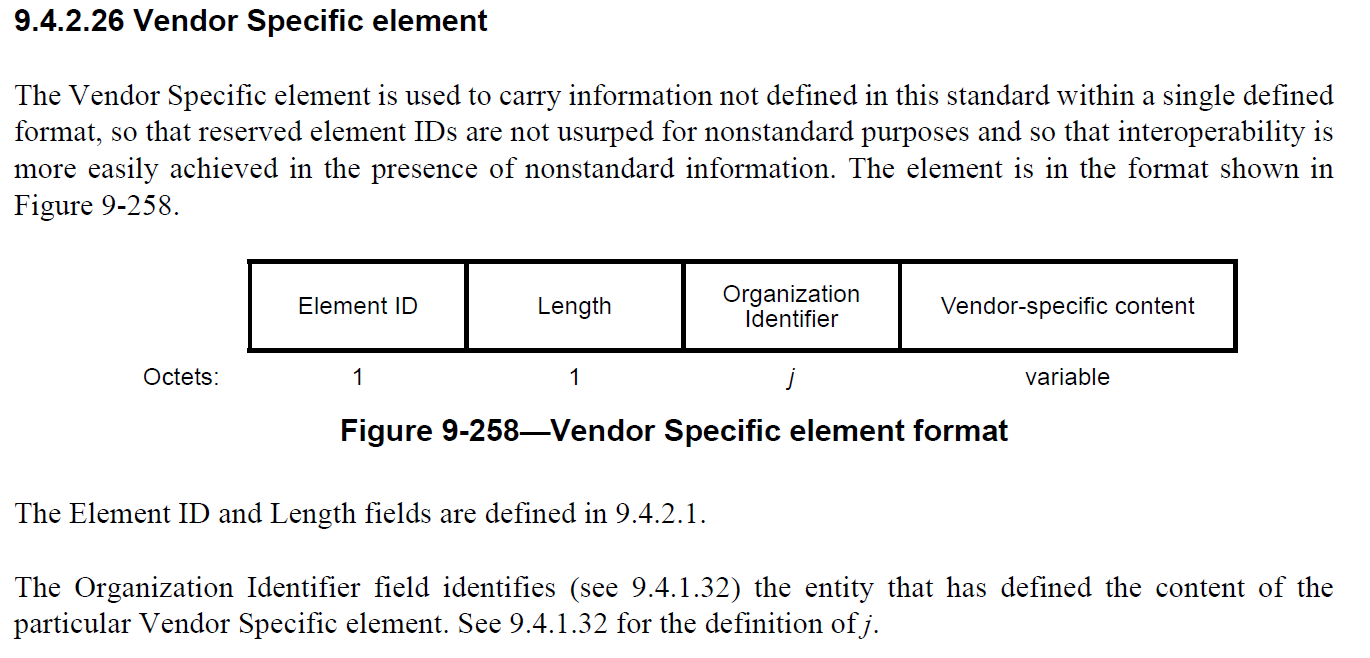 The Vendor Specific Element field can be used for responses, but it is not suitable for requests.  A STA may have several possible elements it could share.
Slide 6
C. Hansen, Peraso
January 2018
Solution – New Vendor Specific Request (2)
Example:

STA 1 makes a Vendor Specific Request for Vendor Specific Elements A and B from STA 3 using an Information Request to PCP 2.

PCP 2 responds with the appropriate Vendor Specific Elements for STA 3.
Slide 7
C. Hansen, Peraso
January 2018
Solution – New Vendor Specific Request
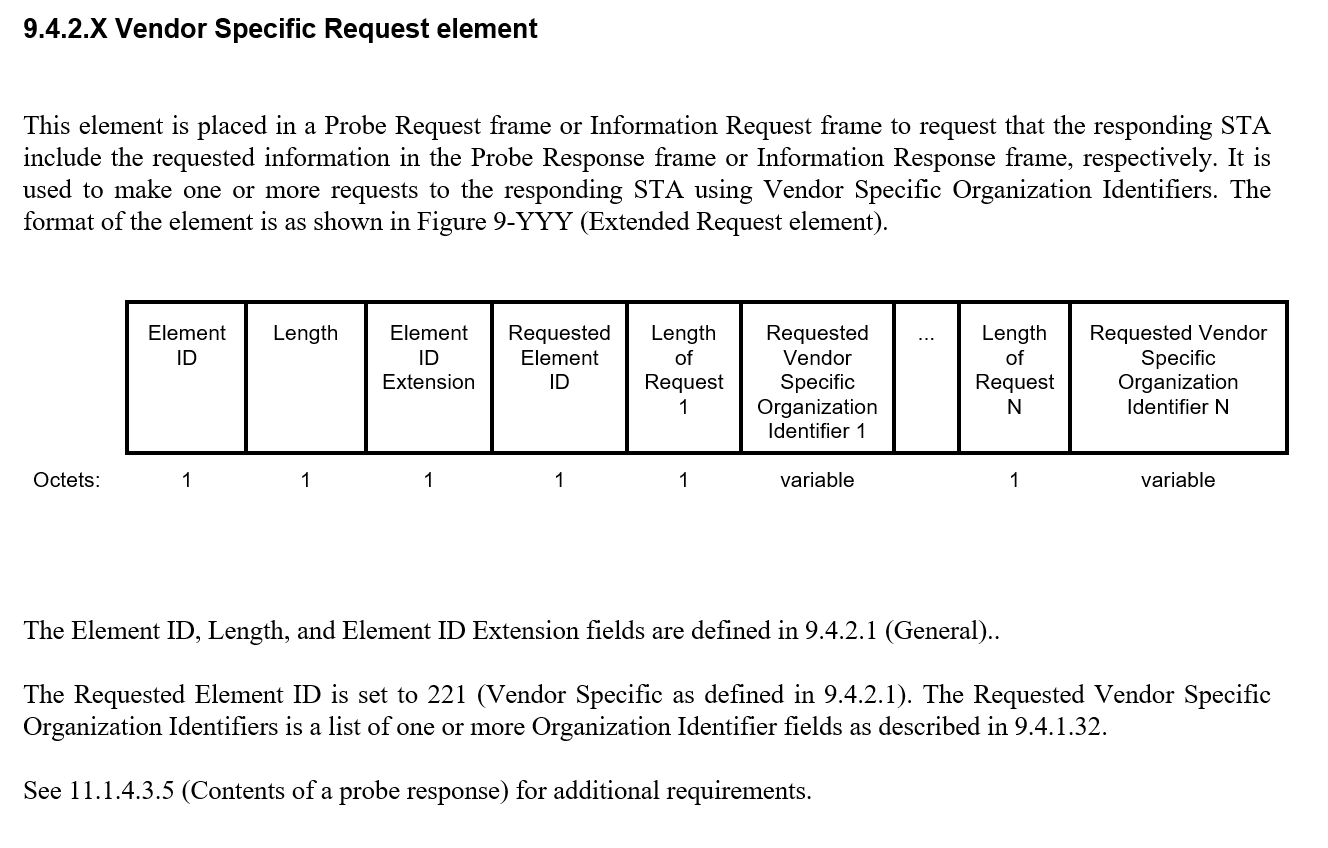 Slide 8
C. Hansen, Peraso
January 2018
References
Slide 9
C. Hansen, Peraso